ΑΝΑΠΤΥΞΗ ΤΟΥ ΠΑΙΔΙΟΥ Ι



Λήδα Αναγνωστάκη
ΤΕΑΠΗ/ΕΚΠΑ
2023-24
Βασικά θέματα της αναπτυξιακής ψυχολογίας
Τέσσερα βασικά θέματα που διατρέχουν την έρευνα και θεωρία της αναπτυξιακής ψυχολογίας

Πηγές της ανάπτυξης
Πλαστικότητα
Συνέχεια ή ασυνέχεια
Ατομικές διαφορές
1. Πηγές της ανάπτυξης
Τι καθοδηγεί την ανάπτυξη; Τι μας κάνει να περπατήσουμε, να μιλήσουμε, να κάνουμε σχέσεις με τους άλλους; Τι από αυτά καθορίζει ο γενετικός μας κώδικας και τι καθορίζεται από το κοινωνικό και πολιτισμικό μας περιβάλλον;
Το παλιό ερώτημα: Φύση ή ανατροφή; (που έχει απασχολήσει από την ψυχολογία από τις φιλοσοφικές της απαρχές)
1. Πηγές της ανάπτυξης
Φύση: αναφέρεται στην κληρονομική βιολογική προδιάθεση του ατόμου
Ανατροφή: αναφέρεται στις επιδράσεις που ασκούνται στο άτομο από το κοινωνικό και πολιτισμικό περιβάλλον (ιδιαίτερα την οικογένεια)
Είναι πολύ παλιό το ερώτημα, αλλά απασχολεί έντονα ακόμα και σήμερα όχι μόνο τους ειδικούς αλλά και το δημόσιο λόγο και για πολιτικούς λόγους...
Πχ. Αυτισμός; Ομοφυλοφιλία;
1. Πηγές της ανάπτυξης
Οι σύγχρονοι αναπτυξιακοί ψυχολόγοι τονίζουν ότι η ανάπτυξη δεν μπορεί να είναι κατανοητή αν η φύση και η ανατροφή εξετάζονται χωριστά η μία από την άλλη, γιατί διαπλέκονται στενά, αλληλεπιδρούν συνεχώς και αλληλοεπηρεάζονται
2. Πλαστικότητα
Συνδέεται με το θέμα «φύση ή ανατροφή» και αφορά το βαθμό και τις συνθήκες που η ανάπτυξη «πλάθεται», δηλαδή είναι δεκτική σε αλλαγές και παρεμβάσεις. 
Υπάρχουν κρίσιμες περίοδοι στην ανάπτυξη του ανθρώπου;
Κρίσιμη περίοδος: βιολογικά ή περιβαλλοντικά γεγονότα πρέπει να συμβούν σε απόλυτα συγκεκριμένη χρονική στιγμή ώστε η ανάπτυξη να προχωρήσει κανονικά
2. Πλαστικότητα
Υπάρχουν κρίσιμες περίοδοι στην ανάπτυξη του ανθρώπου; 
Παράδειγμα κρίσιμης περιόδου από το ζωικό βασίλειο, την επιστήμη της ηθολογίας:  Αποτύπωση (Konrand Lorenz, 1903- 1989). Υπάρχει κρίσιμο χρονικό διάστημα (μερικές ώρες μετά τη γέννηση) που οι νεογέννητες χήνες διαμορφώνουν «δεσμό» με το πρώτο κινούμενο αντικείμενο που βλέπουν. Αλλιώς οι πιθανότητες για επιβίωσή τους είναι μικρές
2. Πλαστικότητα
Υπάρχουν κρίσιμες περίοδοι στην ανάπτυξη του ανθρώπου;
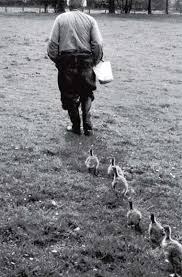 2. Πλαστικότητα
Υπάρχουν κρίσιμες περίοδοι στην ανάπτυξη του ανθρώπου; 
Παραδείγματα «όλα ή τίποτα κρίσιμων» περιόδων στην ανάπτυξη του ανθρώπου είναι σπάνια (πχ. συγκεκριμένες ορμόνες κατά την κύηση). Κύρίως μιλάμε για ευαίσθητες περιόδους
2. Πλαστικότητα
Υπάρχουν κρίσιμες περίοδοι στην ανάπτυξη του ανθρώπου; 
Ευαίσθητη περίοδος: η χρονική φάση στην ανάπτυξη ενός οργανισμού κατά την οποία μία ιδιαίτερη εμπειρία (ή η έλλειψή της) έχει πιο έντονη επίδραση στην οργανισμό από ό,τι η ίδια εμπειρία καποια άλλη στιγμή.
Παράδειγμα ευαίσθητης περιόδου: απόκτηση γλώσσας τα πρώτα χρόνια της ζωής του ανθρώπου
3. Συνέχεια ή ασυνέχεια
Είναι η ανάπτυξη συνεχής με σταδιακή συσσώρευση μικρών αλλαγών, η ασυνεχής με αιφνίδιες ριζικές αλλαγές;  

Αυτοί που υποστηρίζουν τη συνέχεια της ανάπτυξης, δίνουν έμφαση στην ποσοτική αλλαγή. Μιλούν για βαθμιαίες μεταβολές που καταλήγουν σε ολοένα αυξανόμενη οργάνωση και λειτουργικότητα
3. Συνέχεια ή ασυνέχεια
Αυτοί που υποστηρίζουν την ασυνέχεια της ανάπτυξης, δίνουν έμφαση στην ποιοτική αλλαγή της συμπεριφοράς. Οι ποιοτικές αλλαγές αυτές εμφανίζονται σε συγκεκριμένα σημεία της ανάπτυξης (πχ. βάδισμα του παιδιού) Τα νέα σχήματα συμπεριφοράς αποτελούν τα Αναπτυξιακά Στάδια. Αναπτυξιακά Στάδια: διακριτές περίοδοι με αιφνίδιες μεταβάσεις από τη μια περίοδο στην επόμενη.
3. Συνέχεια ή ασυνέχεια
Αναπτυξιακά Στάδια: διακριτές περίοδοι με αιφνίδιες μεταβάσεις από τη μια περίοδο στην επόμενη. 
Βασικά χαρακτηριστικά τους: 
Διακρίνονται από ποιοτικές αλλαγές (πχ. άλλο το μπουσούλημα και άλλο το βάδισμα)
Η μετάβαση από το ένα στάδιο στο επόμενο χαρακτηρίζεται από ταυτόχρονες αλλαγές στους περισσότερους τομείς της ανάπτυξης του παιδιού (πχ. βάδισμα, λέξεις, δείχνουν με το δάχτυλο)
3. Συνέχεια ή ασυνέχεια
Βασικά χαρακτηριστικά Αναπτυξιακών Σταδίων (συν.): 
3.  Η αλλαγή δεν παίρνει πολύ χρόνο
4. Οι πολυάριθμες αλλαγές σε όλους του αναπτυξιακούς τομείς δημιουργούν ένα συνεκτικό σχήμα (πχ. βάδισμα, δείχνουν με το δάχτυλο, λέξεις, άλλου τύπου σχέσεις με τους γονείς)
3. Συνέχεια ή ασυνέχεια
Πρόβλημα για τους υποστηρικτές των Αναπτυξιακών Σταδίων:
 Πολλές φορές τα παιδιά φαίνεται να βρίσκονται σε ένα στάδιο στη μία περίπτωση και σε ένα διαφορετικό στάδιο σε άλλη (άρα όχι ένα συνεκτικό, συνολικό σχήμα);
Πχ. Εγωκεντρισμός: ένα παιδί μπορεί να δείχνει εγωκεντρισμό στη συνομιλία με τη μητέρα του, αλλά να κατανοεί τις ανάγκες του μικρού του αδερφού...
Ατομικές διαφορές
Υπάρχει ειδικός τομέας της ψυχολογίας που ασχολείται ακριβώς με τις ατομικές διαφορές. Κεντρικά ερωτήματα: 

1) Γιατί μοιάζουμε/ διαφέρουμε μεταξύ μας; 

Το ερώτημα πάλι σχετίζεται με το κεντρικό ερώτημα φύση/ανατροφή

Οι διαφορές μας είναι αποτέλεσμα κληρονομικότητας ή περιβάλλοντος;
Ατομικές διαφορές
2) Πόσο σταθερά είναι τα ατομικά χαρακτηριστικά; 

Η επιστημονική απόδειξη της σταθερότητας είναι δύσκολη. Δεν υπάρχουν κατάλληλα διαχρονικά εργαλεία. Οι έρευνες έχουν καταλήξει ότι υπάρχει μέτρια σταθερότητα των χαρακτηριστικών (πχ. κοινωνική συστολή, επεξεργασία οπτικών πληροφοριών) που μπορούν να μετρηθούν διαχρονικά
Ατομικές διαφορές
2) Πόσο σταθερά είναι τα ατομικά χαρακτηριστικά; (συν.)

Ο βαθμός της διαχρονικής σταθερότητας εξαρτάται εν μερει και από τη σταθερότητα του περιβάλλοντος, πχ. Υιοθεσία παιδιών που μεγάλωναν σε ιδρύματα, ή μεγάλη αλλαγή στη ζωή ενός παιδιού, όπως μετανάστευση)
Μεγάλες θεωρίες και βασικά θέματα της αναπτυξιακής ψυχολογίας
Οι μεγάλες θεωρίες της αναπτυξιακής ψυχολογίας απαντούν η κάθε μία με το δικό της τρόπο στα βασικά θέματα της αναπτυξιακής ψυχολογίας και αυτή η θέση τους είναι από τα βασικά στοιχεία που χαρακτηρίζουν την κάθε μία.